Population pharmacokinetics of nevirapine in preterm infants and prediction of doses needed for treatment
Bekker A, Hanan N, Violari A, Cotton MF, Graham B, Nakwa FL, Chadwick EG, Ruel T, Mirochnick M, Capparelli E

11th International Workshop on HIV Pediatrics
19-20 July 2019
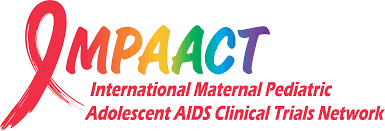 Early antiretroviral treatment (ART) in neonates
Rapid initiation of ART from birth is recommended for neonates
	HIV-infected and 
	high risk of HIV acquisition

Early ART in this population is hampered by
	 neonatal antiretroviral (ARV) formulations and 
   	 lack of dosing information

The only available options for a 3-drug ARV regimen from birth are:
	NVP  and ZDV/3TC or
	RAL   and ZDV/3TC
[Speaker Notes: Explain rationale behind benefits of early ART - ..To inhibit viral replication and ensure a smaller reservoir, lead to an improve immune function/ regeneration – and prevent CNS disease..
Early ART in this population is hampered by limited number of  neonatal ARV formulations and lack of dosing information]
Antiretroviral (ARV) formulations for use in neonates
https://aidsinfo.nih.gov/
Antiretroviral (ARV) formulations for use in neonates
No pharmacokinetic and safety data available 
for nevirapine at treatment doses in preterm infants
https://aidsinfo.nih.gov/
Why do we need data to inform nevirapine treatment dosing in preterm infants?
There are different NVP trough target concentrations for
	prophylaxis (0.1 mcg/mL) compared to 
	treatment (3 mcg/mL)


NVP clearance is reduced in preterm infants compared to term infants
 	NVP doses of 4 mg/kg QD in preterm infants consistently had NVP 	concentrations above the prophylaxis target – IMPAACT P1106 study
30-fold difference
in target concentration
[Speaker Notes: As general targets we want to maintain troughs > 3 mg/mL in most all infants, the level where clinical data has shown improved long-term suppression. 
All of these influencing dosing]
How can we use modeling to predict the nevirapine treatment dose in premature infants ?
AIM

To combine pharmacokinetic data from 
2 existing IMPAACT studies (P1106 and P1115) and 
develop a population pharmacokinetic model (followed by simulations)
to determine the appropriate nevirapine treatment dosing in premature infants
IMPAACT studies P1106 and P1115
P1106 included premature and low birth weight (<2500g) infants receiving NVP for prevention at 2 different doses


Samples from week 1 of age up to week 24
 
P1115 included premature infants (34 - <37 weeks GA) who received early combination ARV treatment including NVP 


Samples from week 1 of age, with a 2nd collection 1 week later if still on NVP
[Speaker Notes: P1106 - 1-3 plasma samples were collected at day 7-14, and again at 4, 6, 10, 16 and 24 weeks of age
P1115 - Dried blood spot and plasma samples were collected at around 7-9 days of life, with a 2nd collection 1 week later if still on NVP]
Baseline characteristics
In 71 preterm infants - 304 NVP concentrations from 211 study visits
[Speaker Notes: For this analysis each visit was modeled as a separate individual]
Nevirapine population PK model in preterm Infants
Gestational age (GA) at birth and postnatal age (PNA) were significant covariates for NVP clearance (CL)

Population pharmacokinetic parameters

Vd (L/kg) = 3.39 

CL/F (L/h/kg0.75) = 0.117*(GA/34)9.97*(1-MAT) *(MAT)
Where MAT is a maturation function described by PNA/(13.5 days + PNA)

Between subject variability (BSV) 
V/F =75%
CL/F = 64%
V-CL correlation 53%
High BSV in preterm infants 
maturing at different rates
absorption differences
[Speaker Notes: GA and PNA impact significantly NVP metabolism
The between subject variabilities (which are relatively high and correlated).    It just 
means that not all infants NVP PK mature at exactly the same rate and 
the fact that V/F and CL/F are correlated  suggest a significant portion 
of the between subject variability relates to variability in absorption (F).]
Population PK model predicts excessive NVP concentrations in preterm infants given the standard treatment dose
NVP treatment dose for term neonates is 6 mg/kg BID
Term
6 mg/kg BID
Mean NVP conc (mcg/mL)
Preterm (28 weeks)
NVP trough target concentrations
 > 3 mcg/mL for treatment
Postnatal age in days
[Speaker Notes: This is another way to show the difference GA and PNA had on NVP clearance….]
Simulated NVP concentrations in various GA groups
Using a proposed dosing strategy of 1.5 - 6 mg/kg BID with increases at 2 week intervals
GA 28
GA 29.9

GA 30
GA 32

GA 33.9
GA 34

GA 40
Mean NVP conc (mcg/mL)
NVP trough target concentrations
 > 3 mcg/mL for treatment
Postnatal age in days
Each line represents the mean NVP trough concentrations for a typical patient at that exact GA – 
using our proposed BID dosing strategy
[Speaker Notes: From the pop PK modelling…simulations…
With this approach GA groups were kept near the target or just slightly above without underdosing any preterm infants age group]
NVP population PK treatment doses for preterm Infants BID dosing strategy – 2 weekly increase in dosing
Conclusions
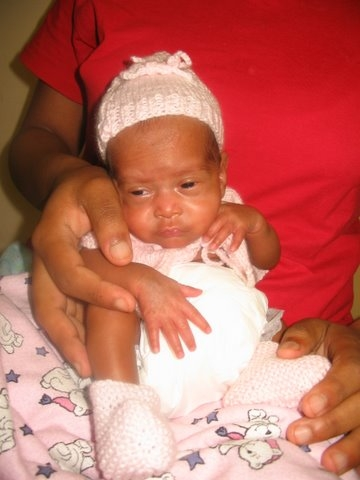 Excessive NVP concentrations are predicted in preterm infants 
   given the standard treatment dose (6 mg/kg BID) 

Based on the simulations, we recommend a lower NVP BID dosing strategy for preterm infants (< 34 weeks GA) requiring NVP treatment 

In future, we will be studying the pharmacokinetics and safety of NVP at treatment dose in premature infants – IMPAACT P1106
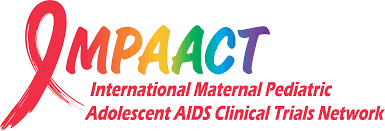 Acknowledgements
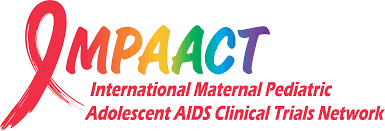 IMPAACT P1106 and P1115 study teams
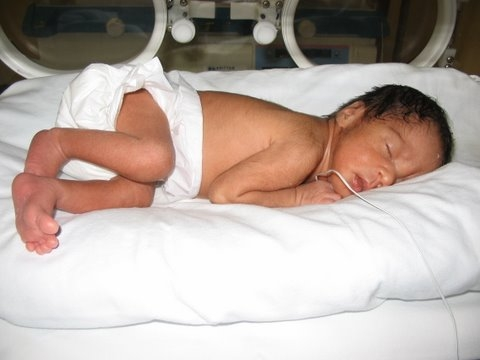 Overall support for the IMPAACT was provided by the National Institute of Allergy and Infectious Diseases (NIAID) with co-funding from the Eunice Kennedy Shriver National Institute of Child Health and Human Development (NICHD) and the National Institute of Mental Health (NIMH), all components of the National Institutes of Health (NIH), under Award Numbers UM1AI068632 (IMPAACT LOC), UM1AI068616 (IMPAACT SDMC) and UM1AI106716 (IMPAACT LC), and by NICHD contract number HSN275201800001
Simulated concentration profiles  GA of < 34 weeks with BID dose increases at 2 week intervals
GA = 34 weeks
GA < 34 weeks
Mean NVP conc (mcg/mL)
Mean NVP conc (mcg/mL)
Postnatal age in days
Postnatal age in days
Simulated concentration profiles  GA of < 30 weeks with BID dose increases at 2 week intervals
GA < 30 weeks
GA = 30 weeks
Mean NVP conc (mcg/mL)
Mean NVP conc (mcg/mL)
Postnatal age in days
Postnatal age in days